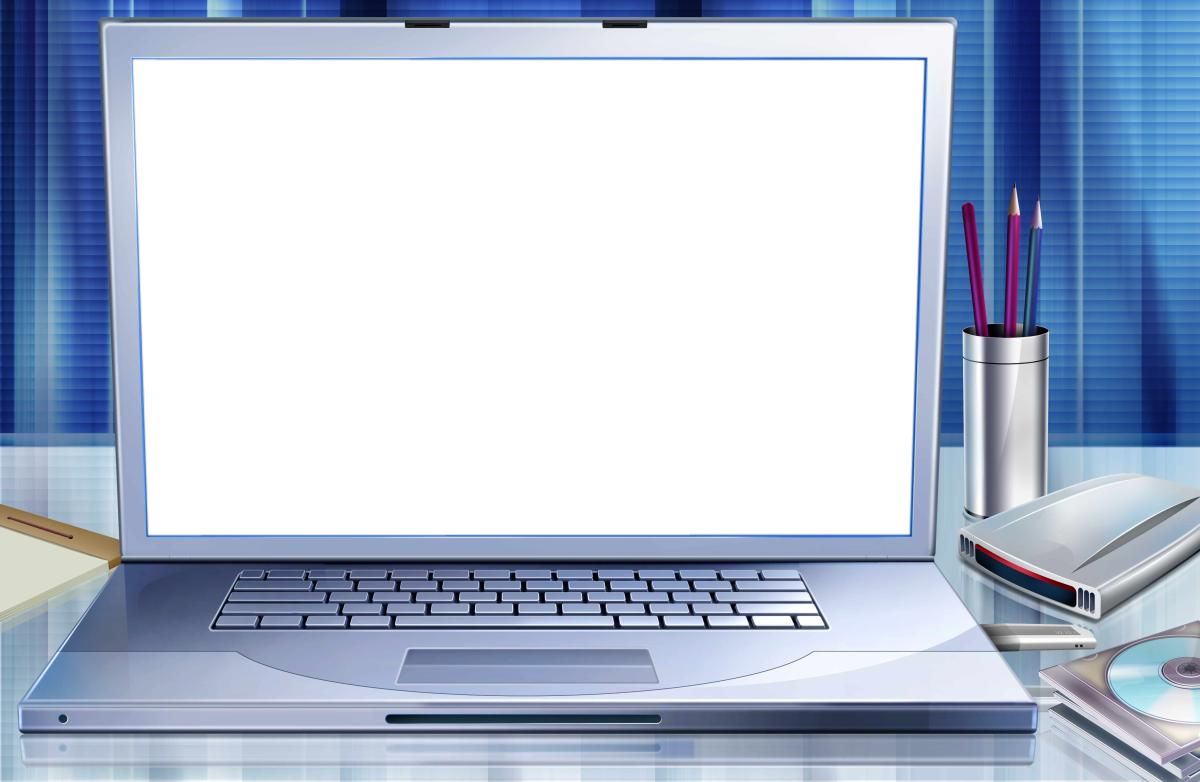 Использование Google Forms для работы с родителями ДОУ
Порозова Марина Игоревна, воспитатель
МАДОУ «Детский сад № 396» г. Перми
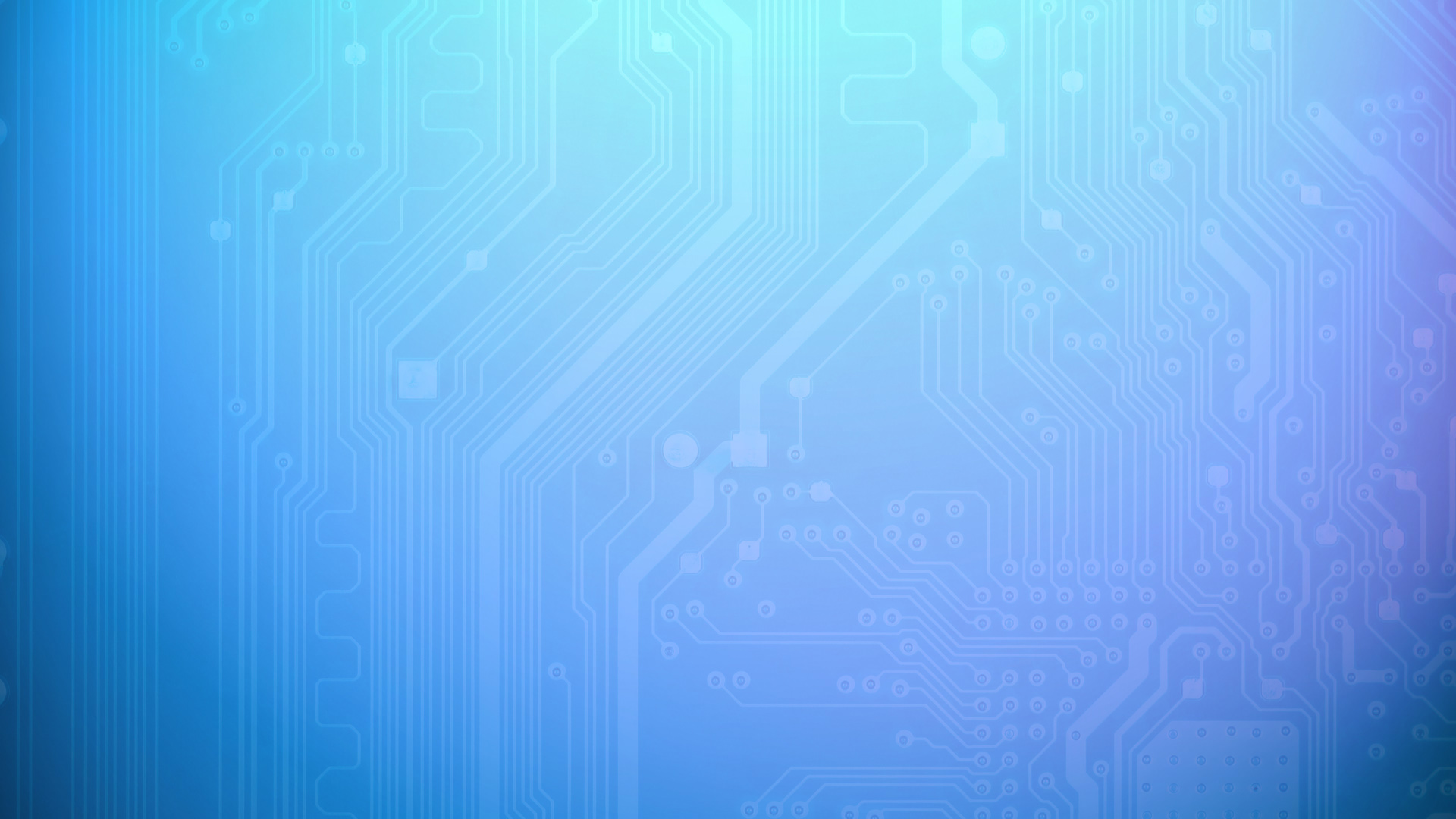 Google Forms — один из облачных сервисов Google, связанный с облаком и таблицами.
Google Forms— простой, удобный и надёжный инструмент. Он интуитивно понятный, лёгкий в освоении, быстро внедряется и, что немаловажно, бесплатный.
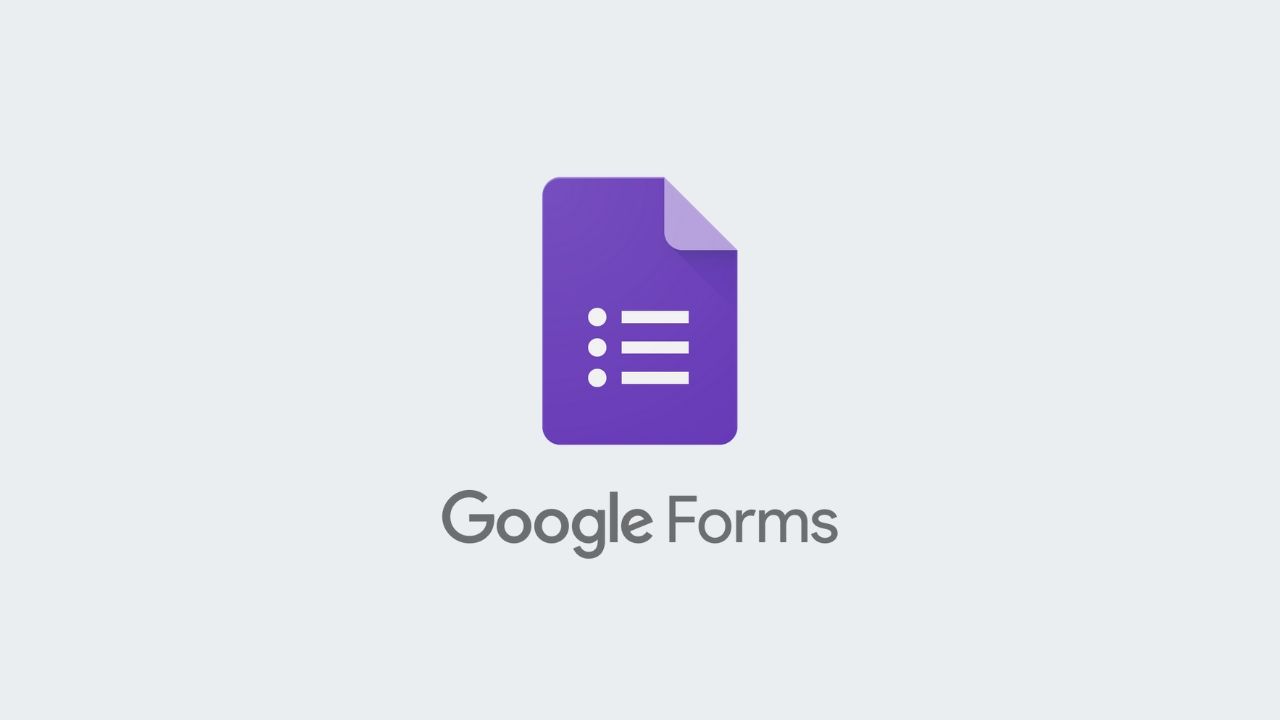 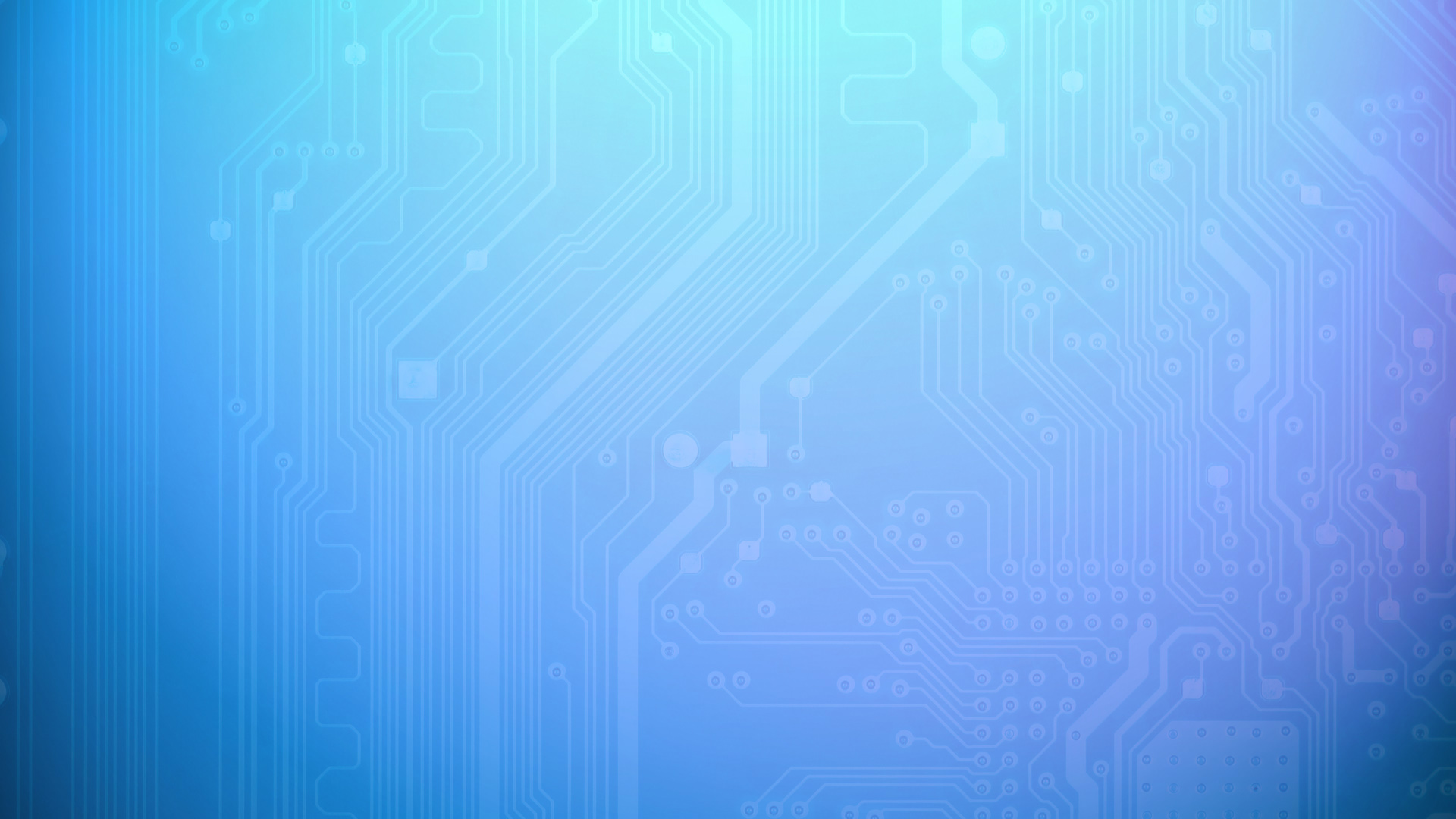 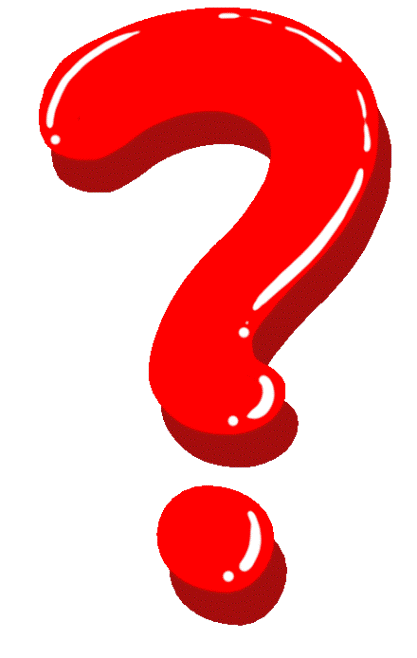 В ЧЁМ АКТУАЛЬНОСТЬ ИСПОЛЬЗОВАНИЯ ДАННОГО СЕРВИСА
Использование Google Forms стало очень актуально в период дистанционной работы, потому как данный сервис имеет ряд плюсов:
1. доступ к информации с любого устройства, подключённого к интернету;
2. независимость от операционной системы и программного обеспечения на локальном компьютере;
3. возможность бесплатно использовать различные приложения;
4. совместная работа с данными для чтения или редактирования;
5. оперативность.
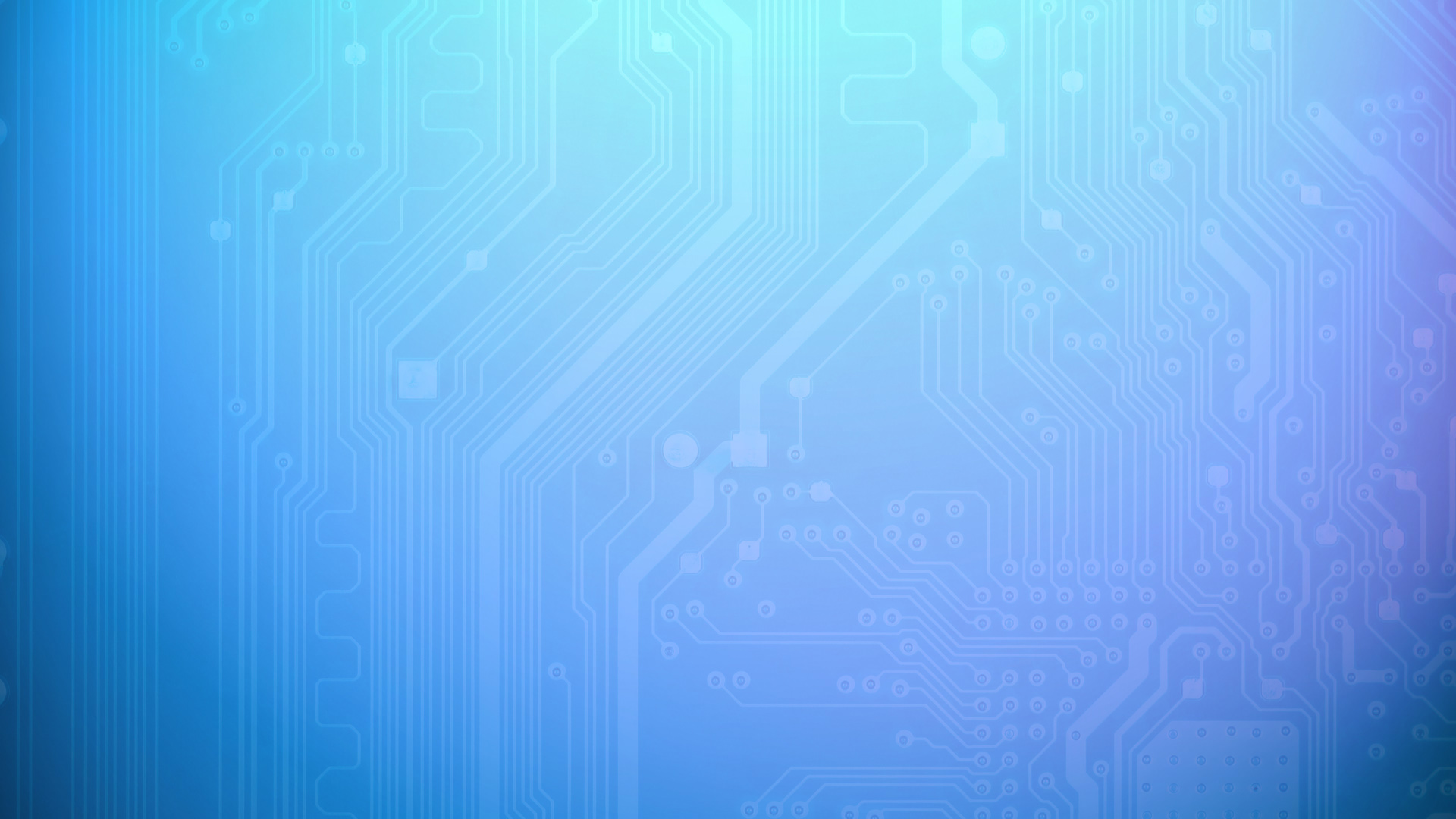 В своей работе с родителями я использую большинство сервисов Google, но в рамках данного выступления расскажу о применении именно Google Forms
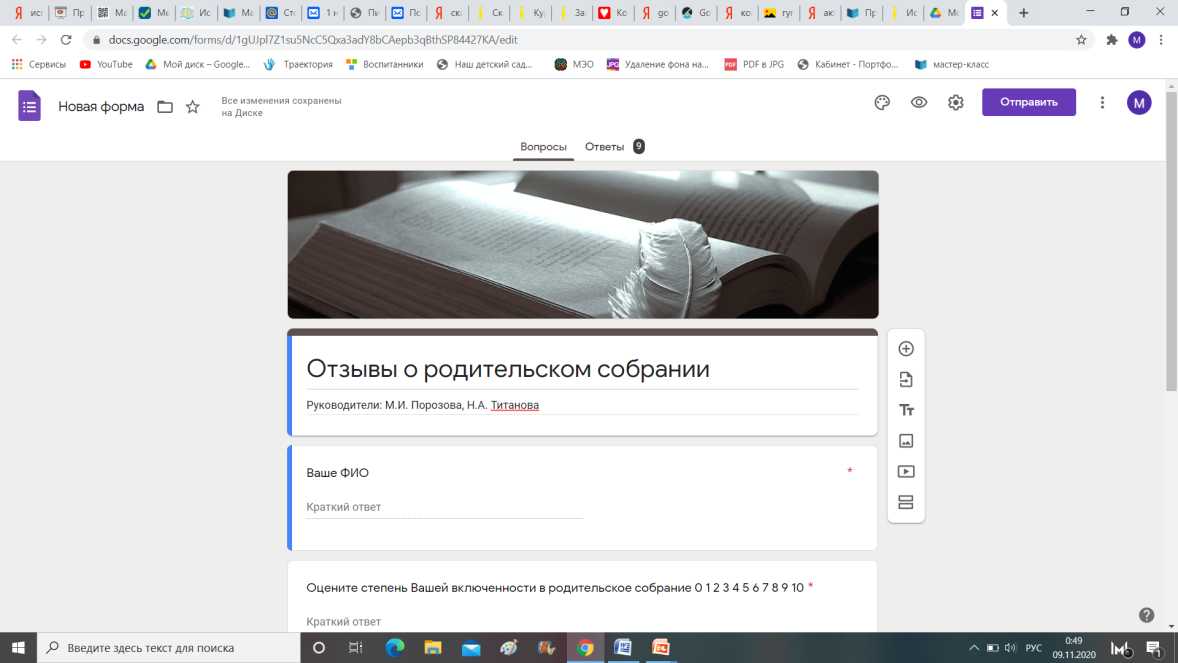 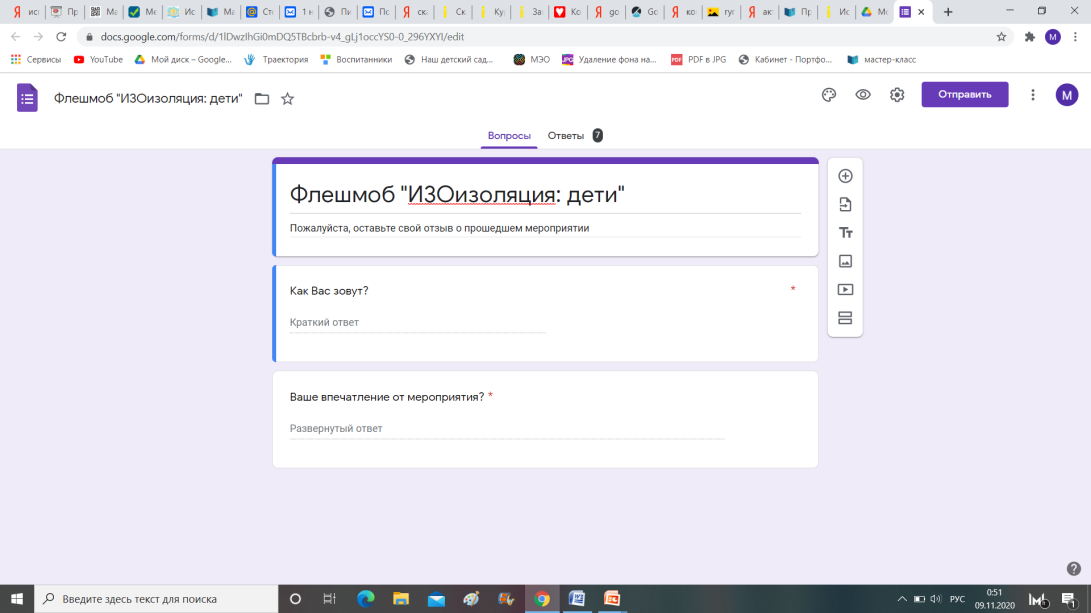 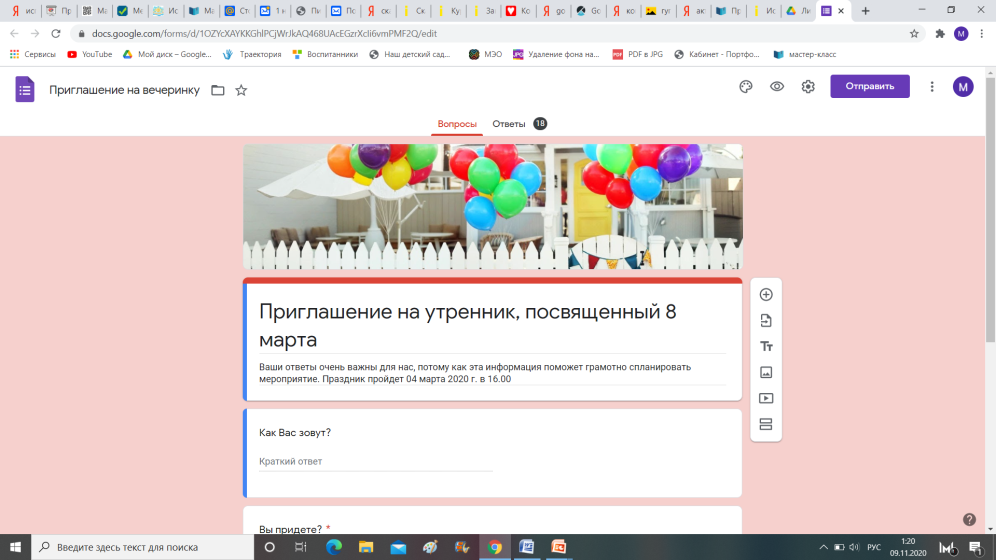 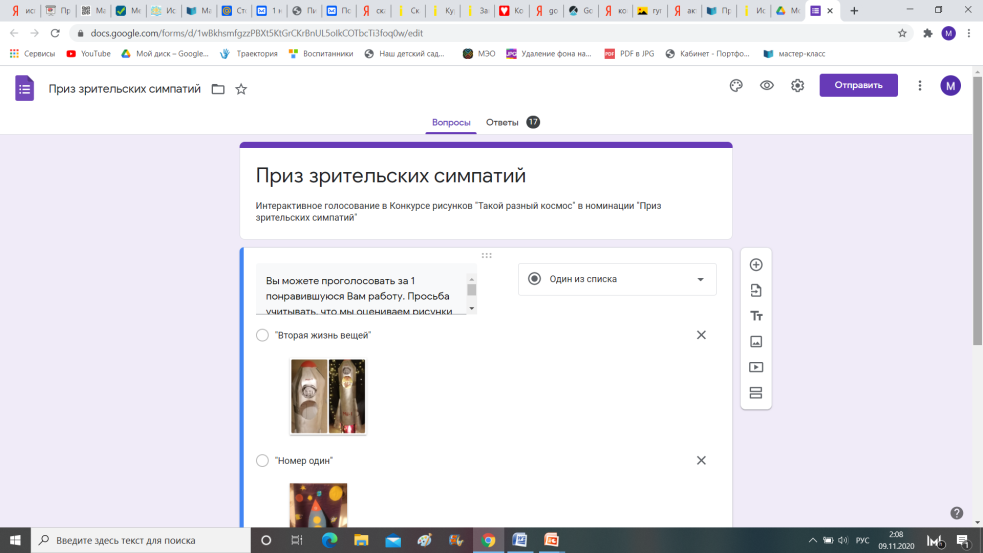 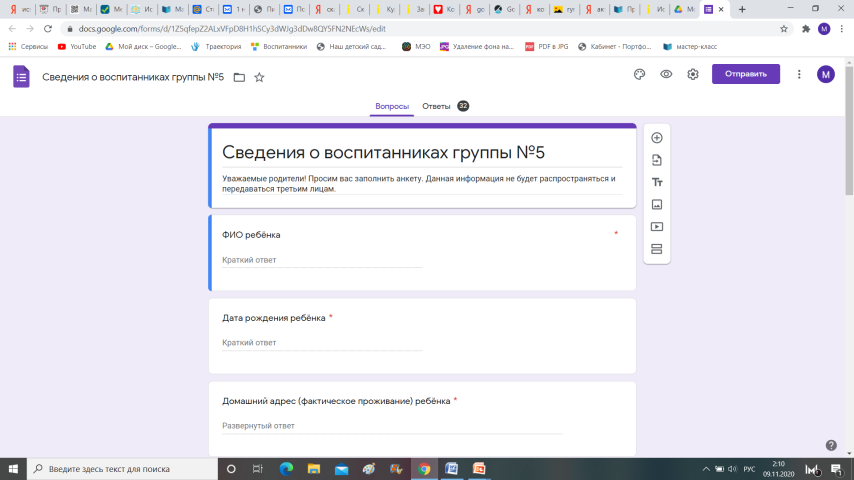 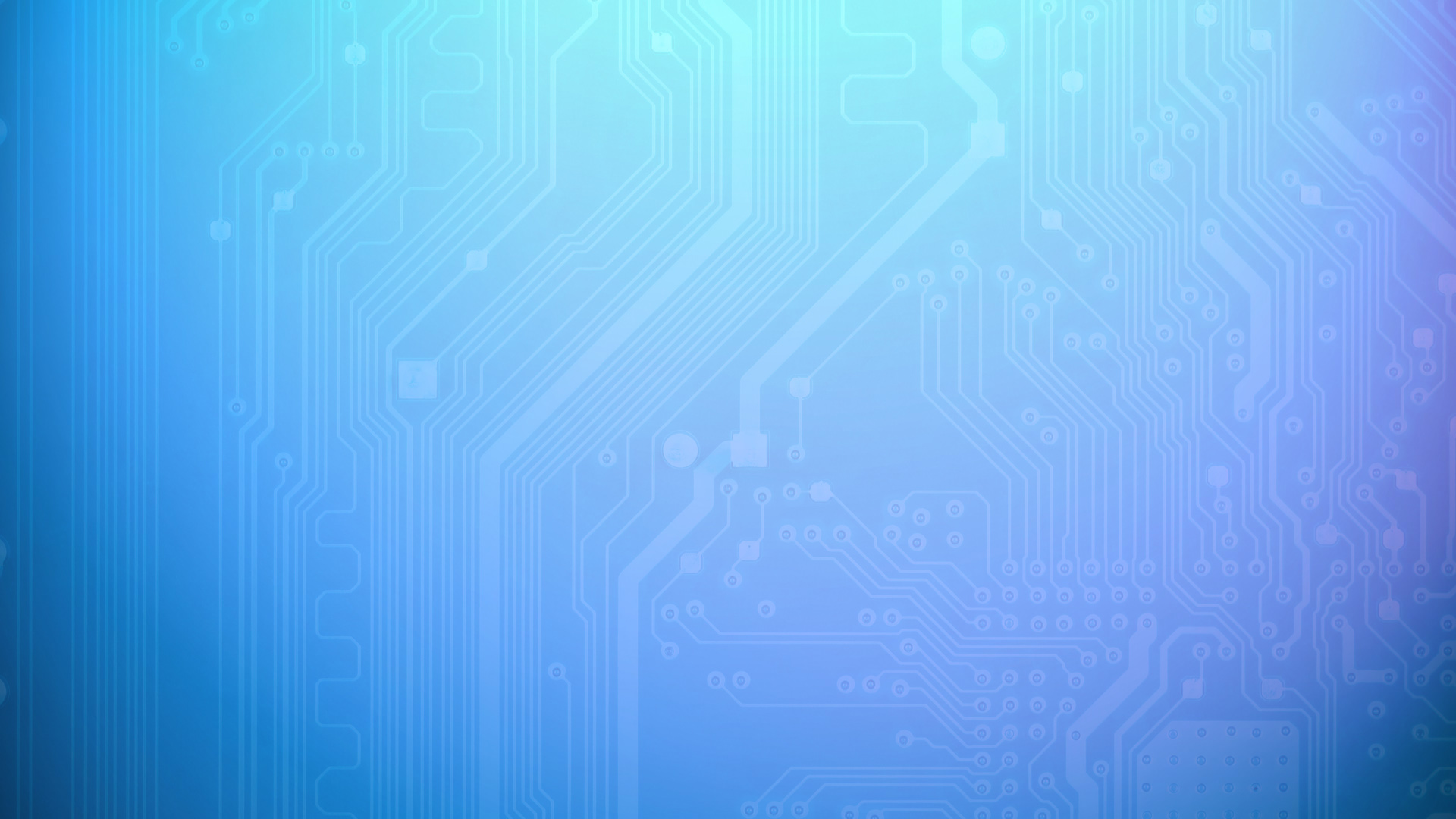 Рассылка приглашений на различные мероприятия
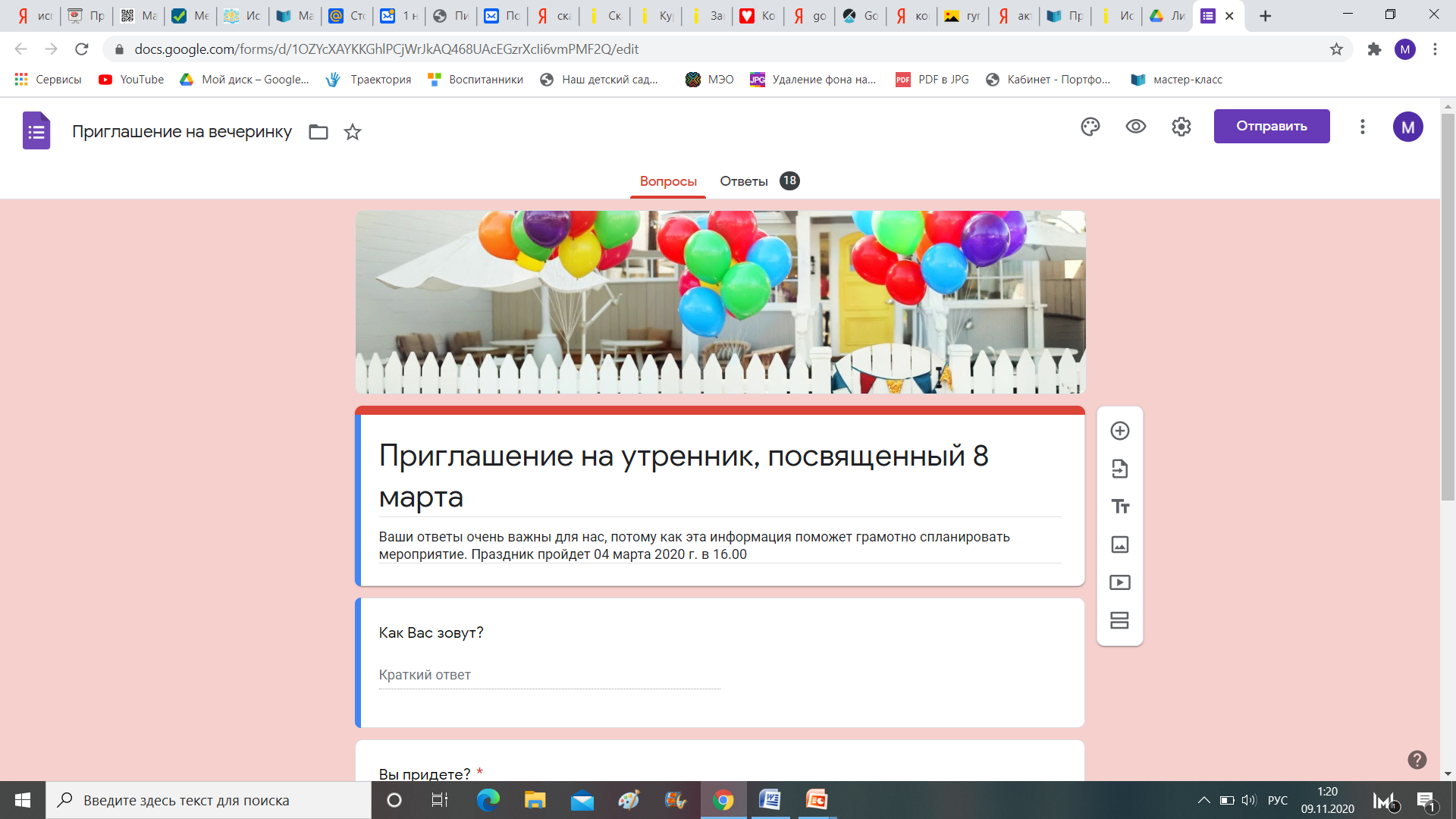 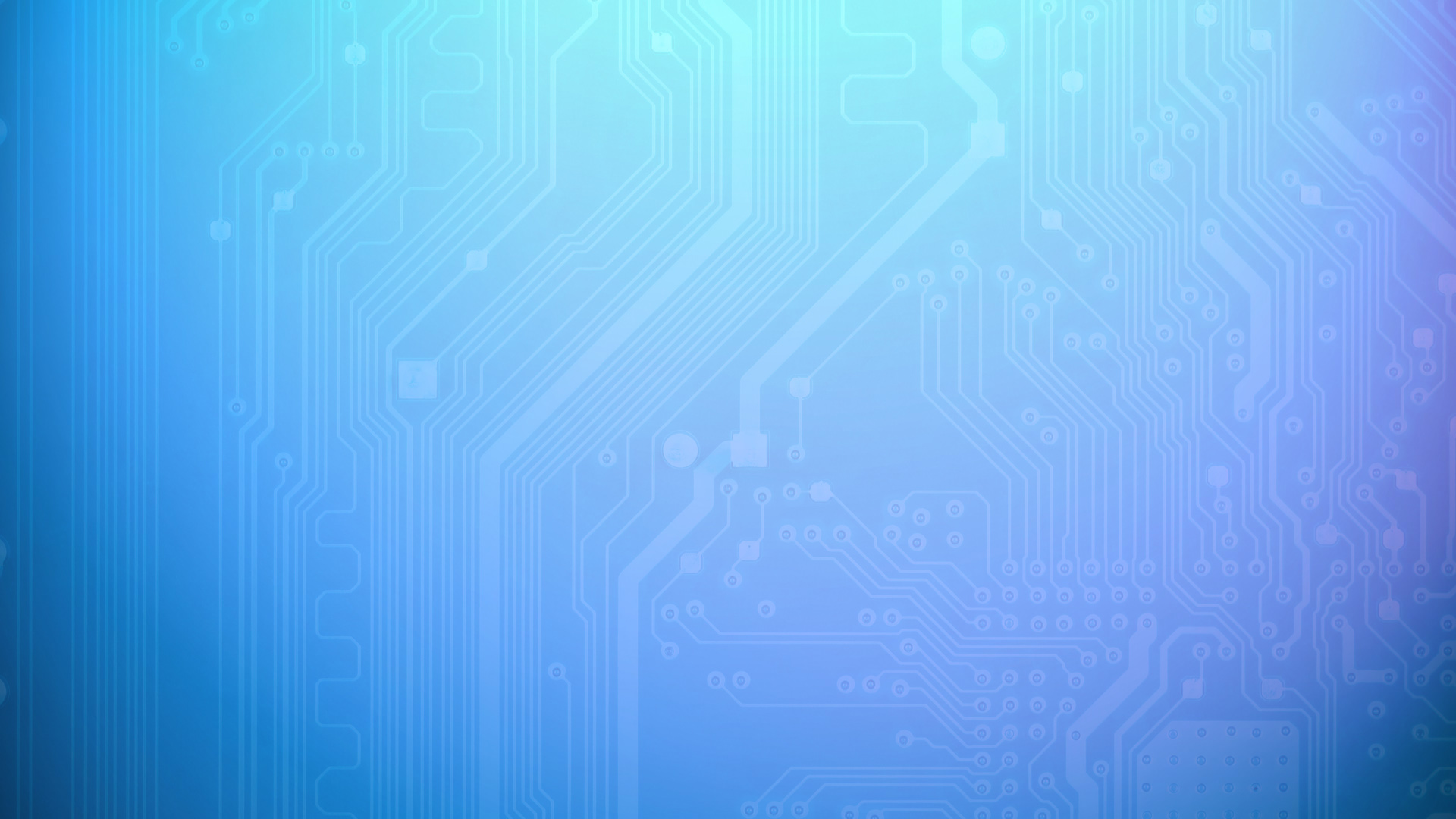 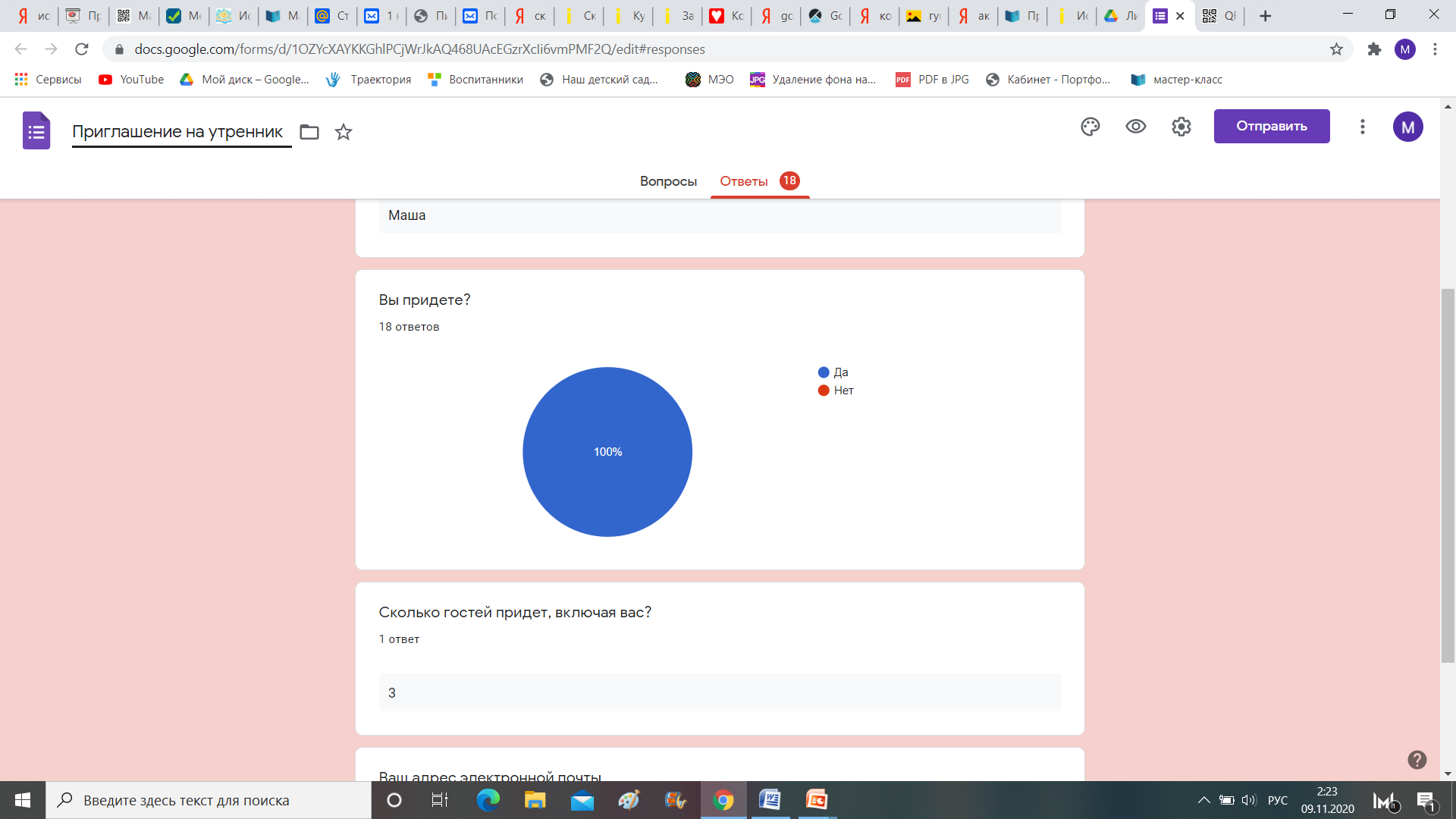 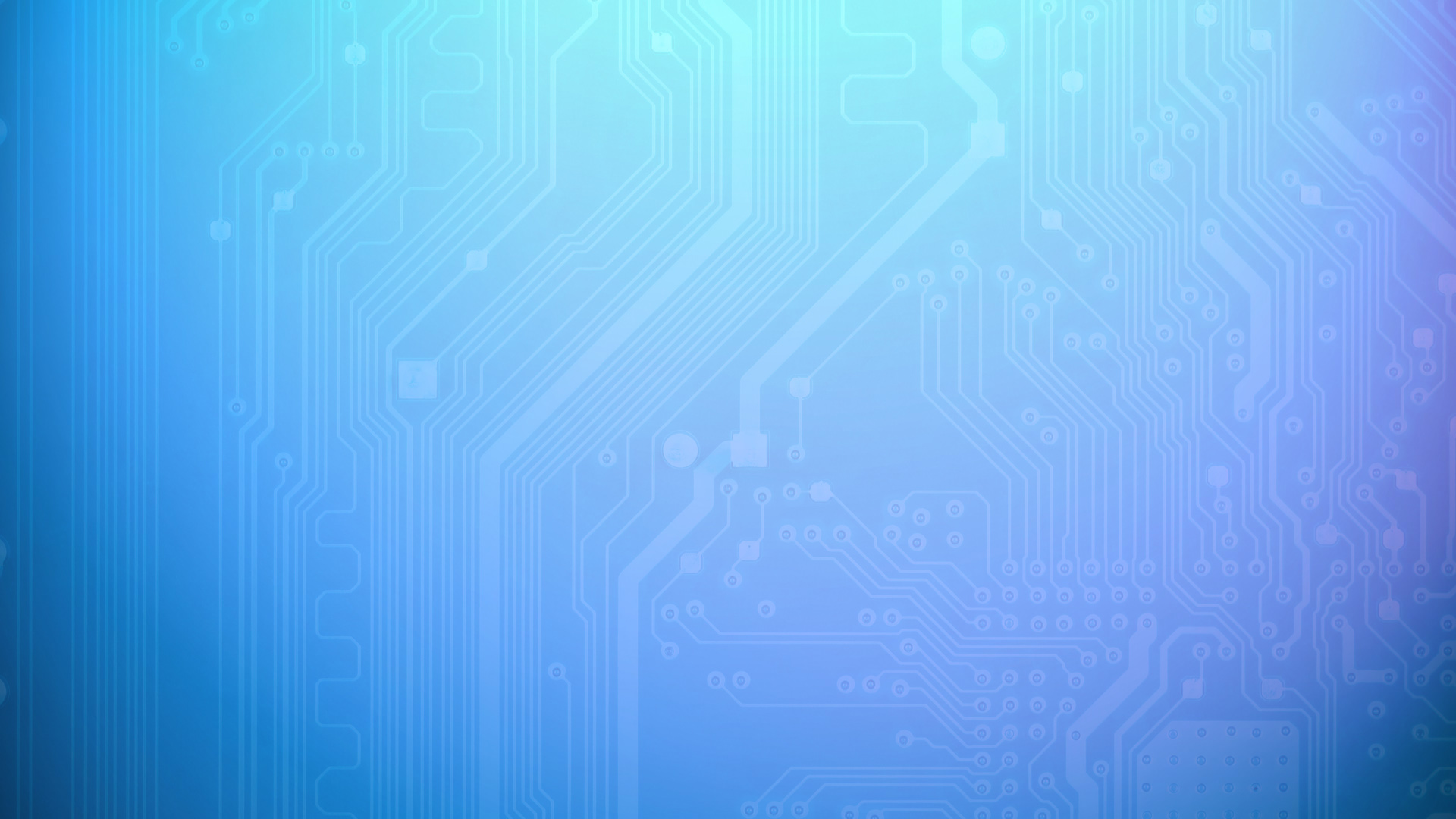 Отзывы о проведенных мероприятиях
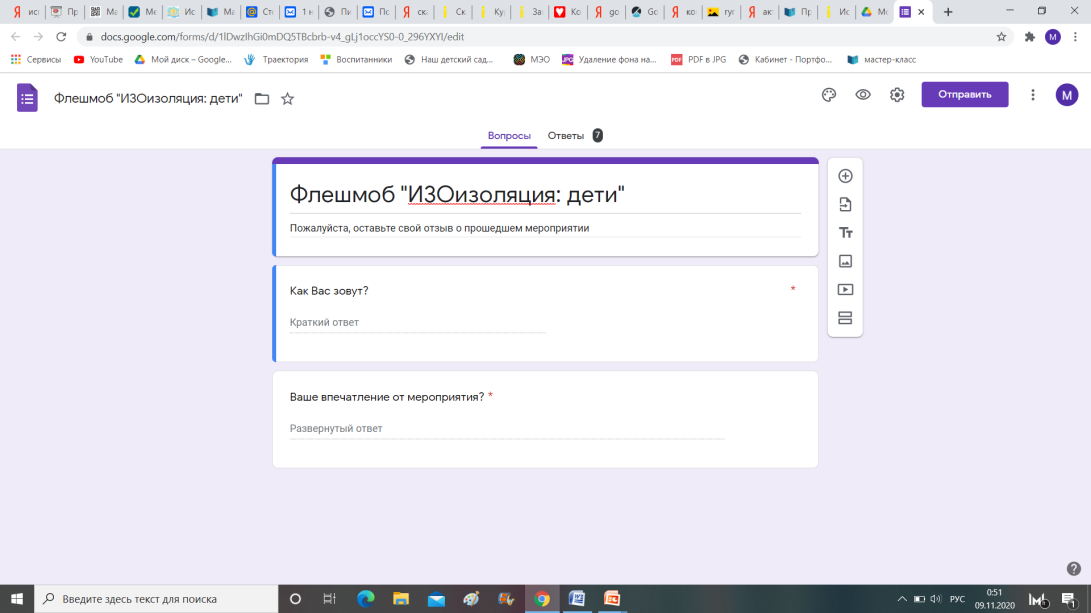 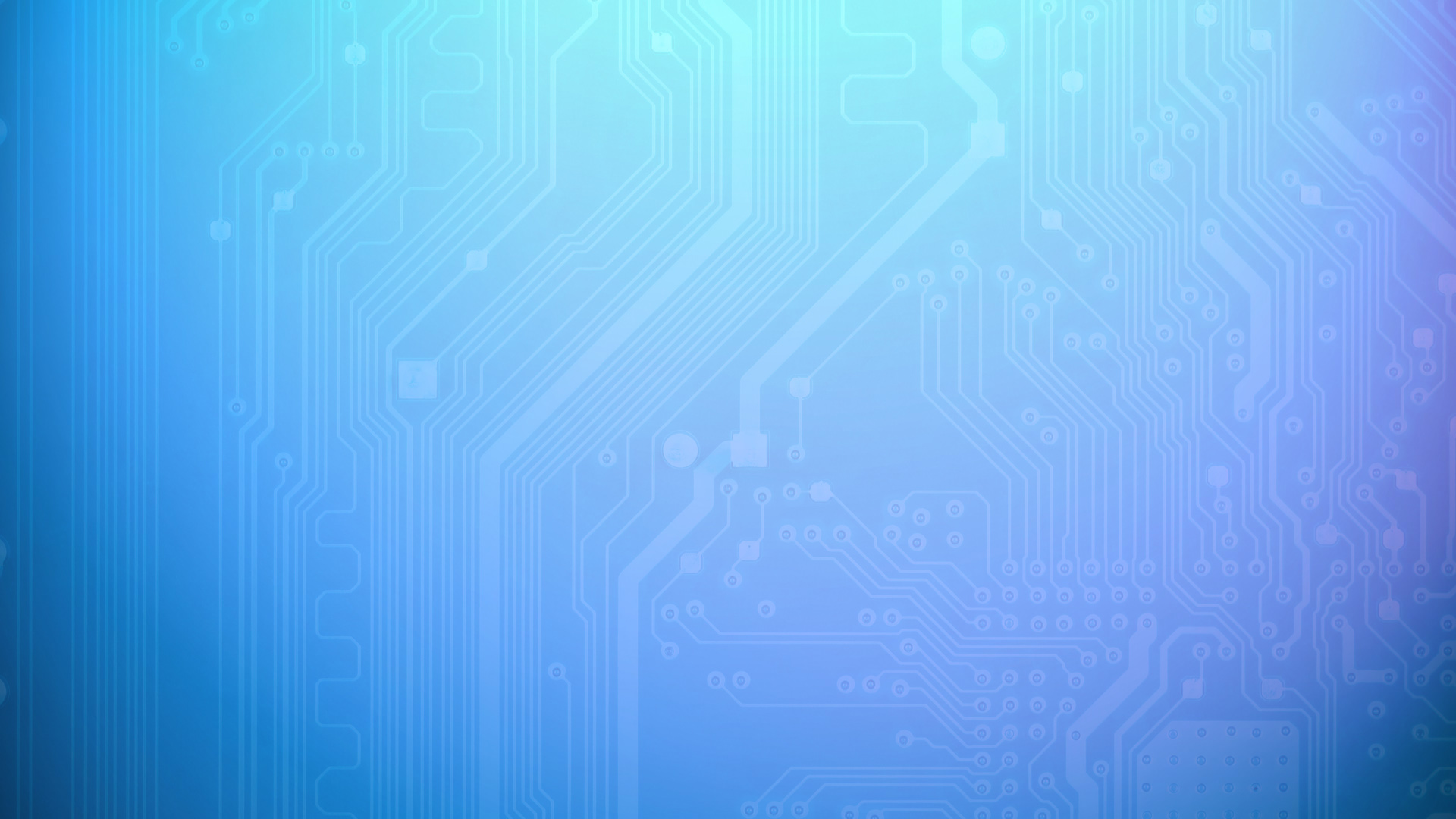 Онлайн-голосование на конкурсах
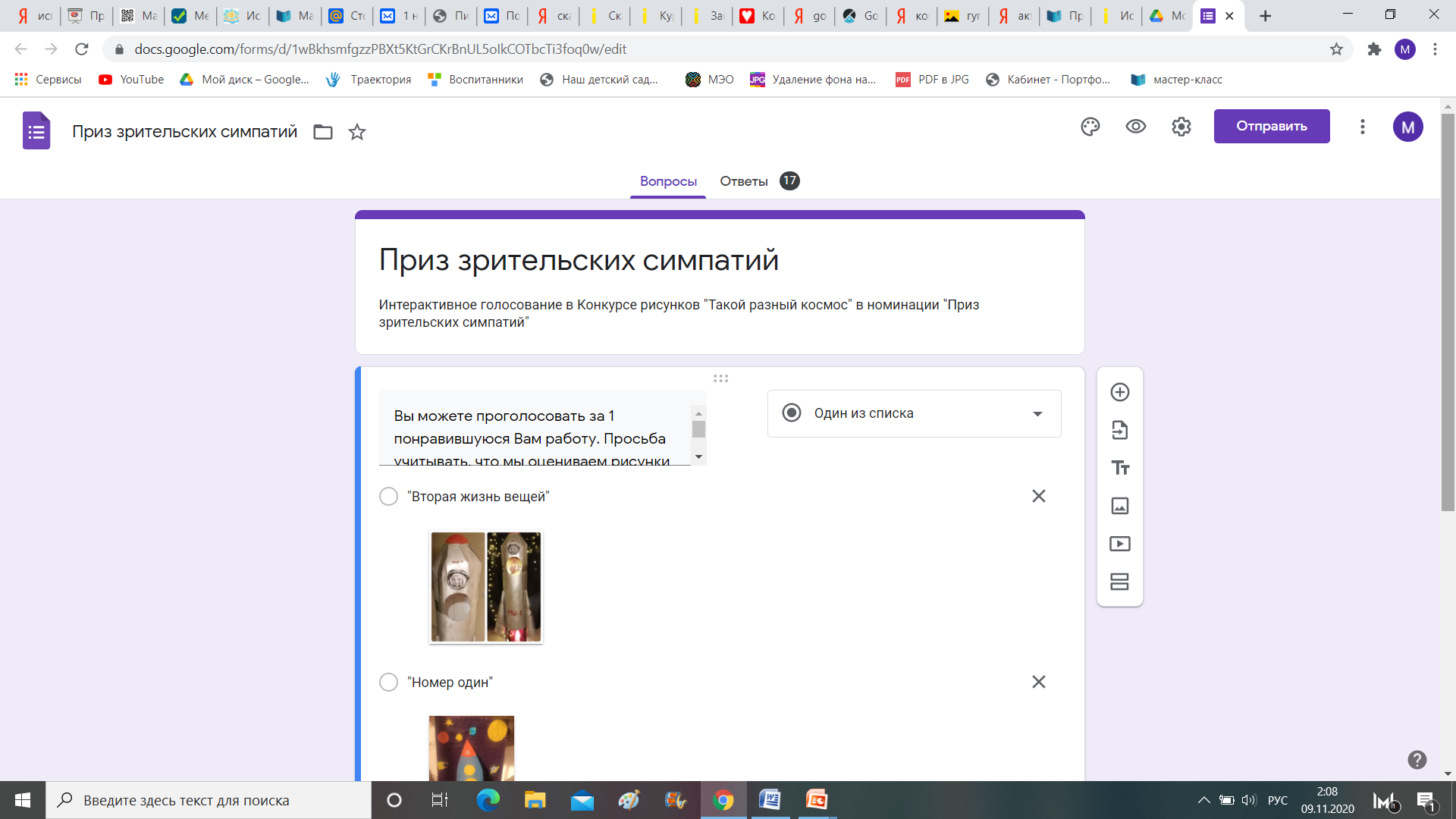 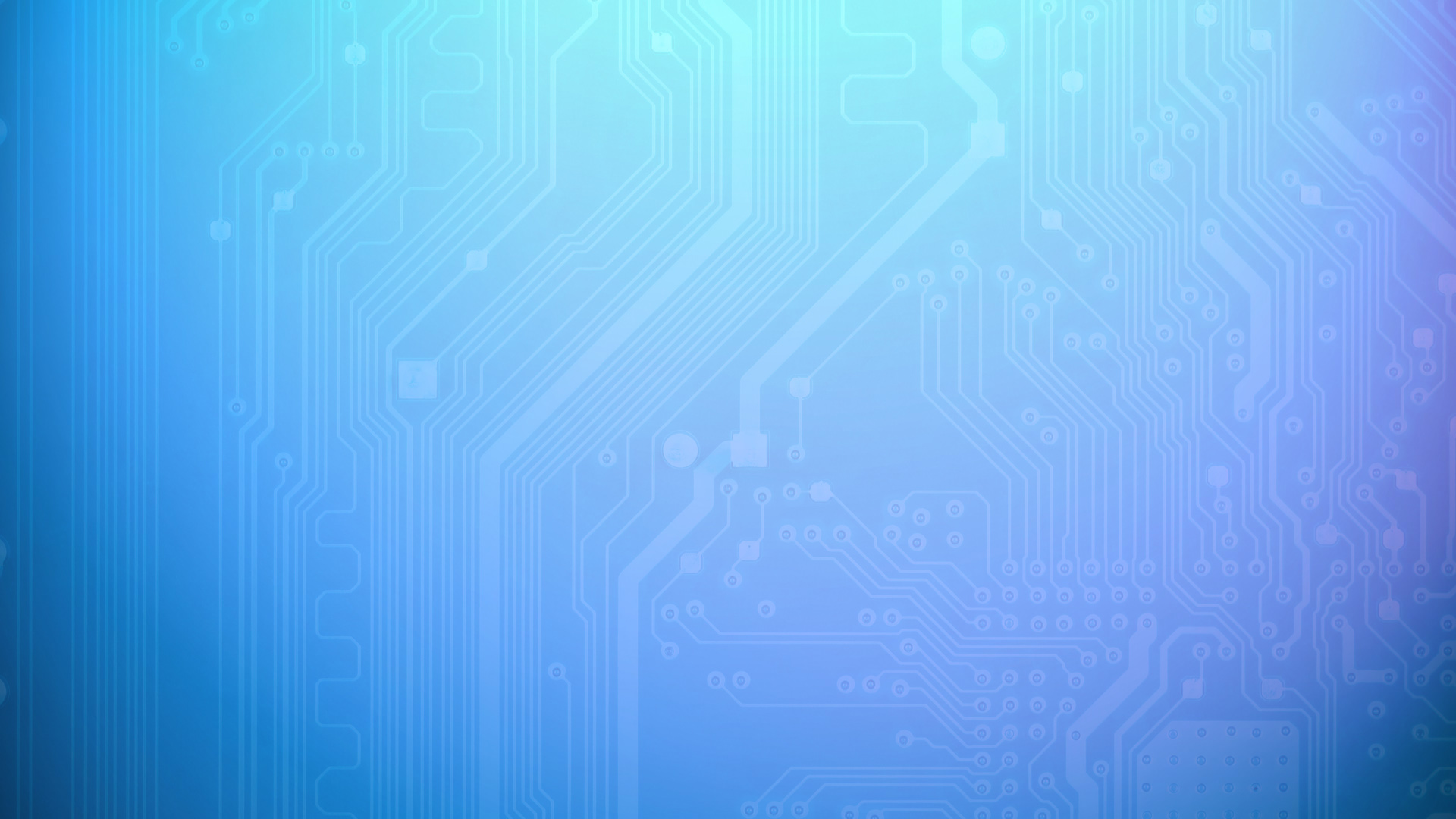 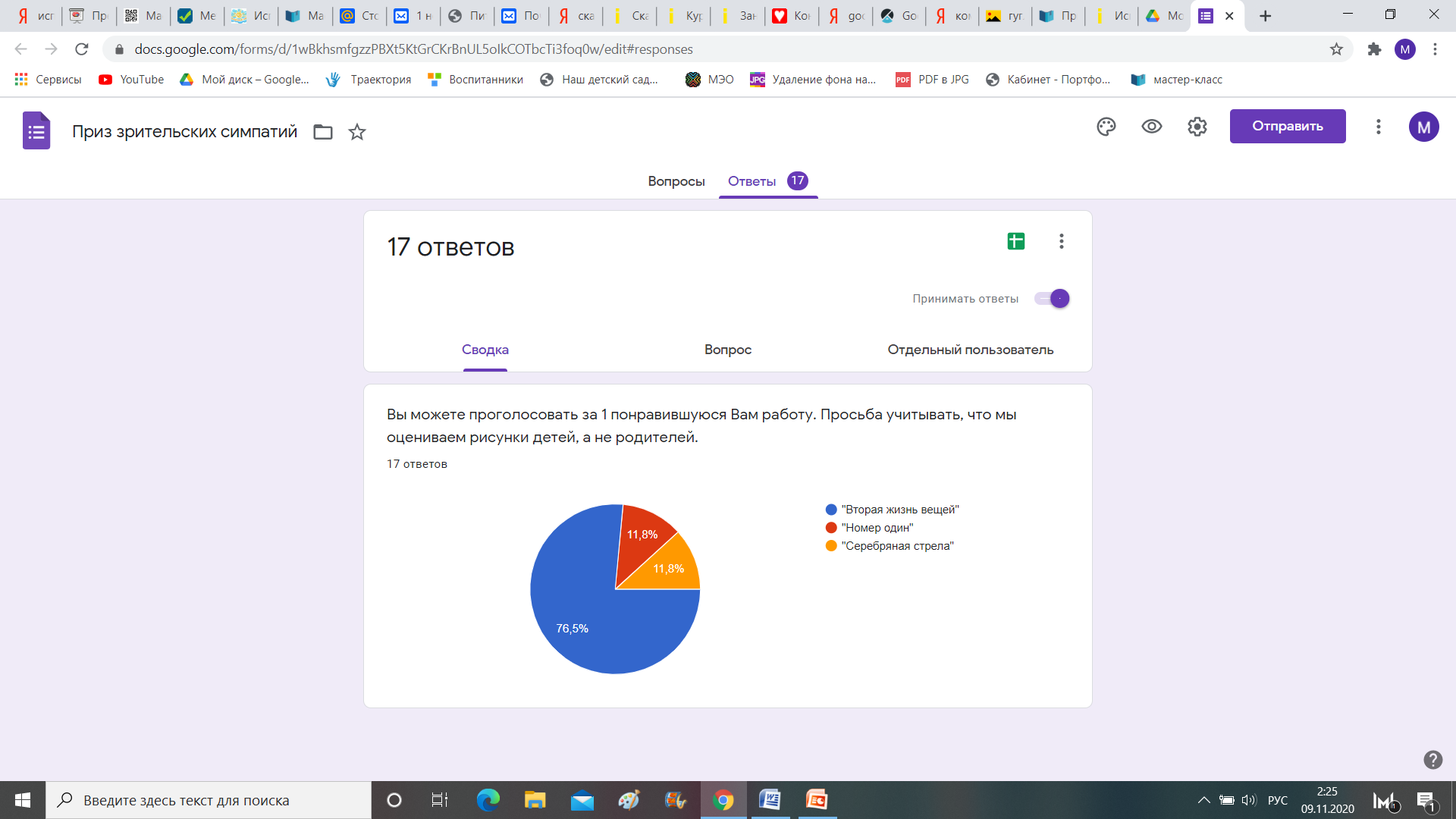 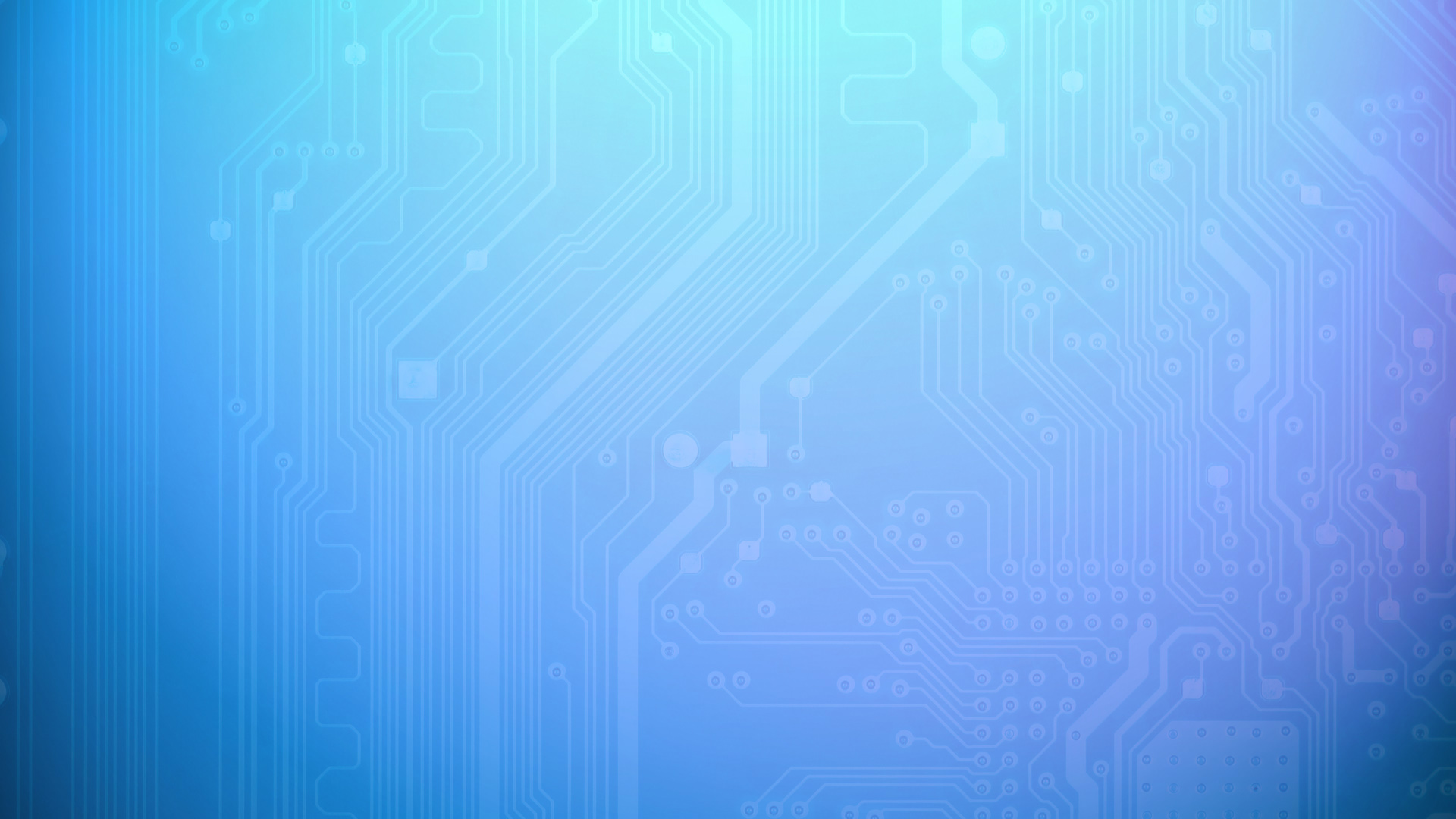 Отзывы о проведенных родительских собраниях
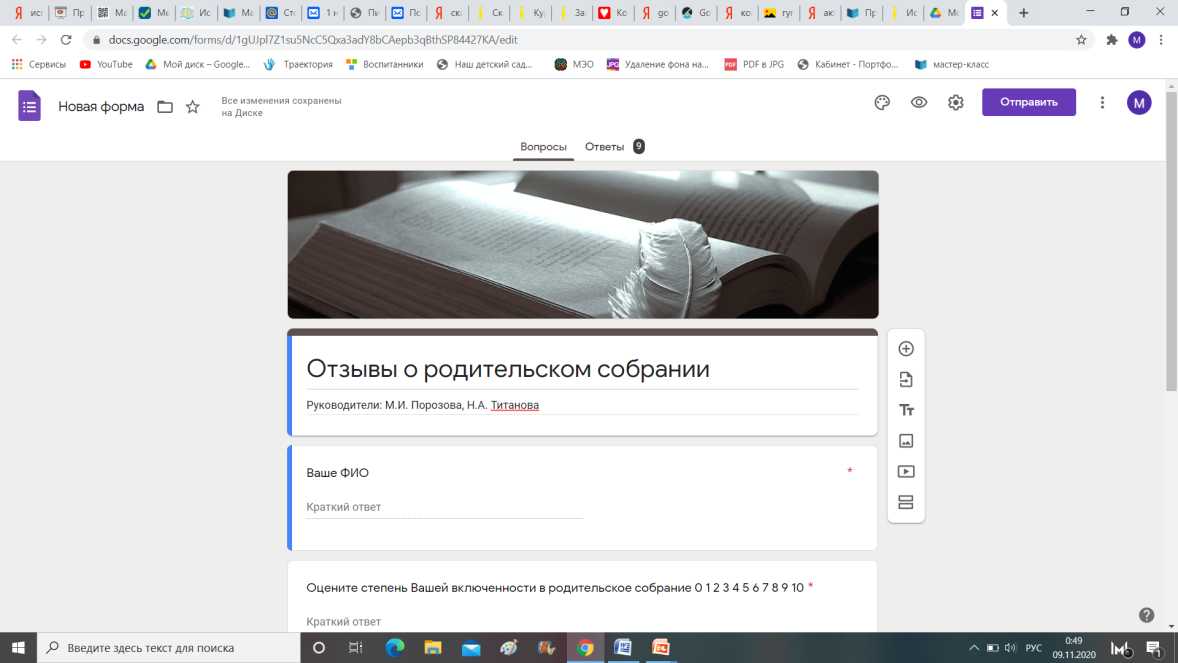 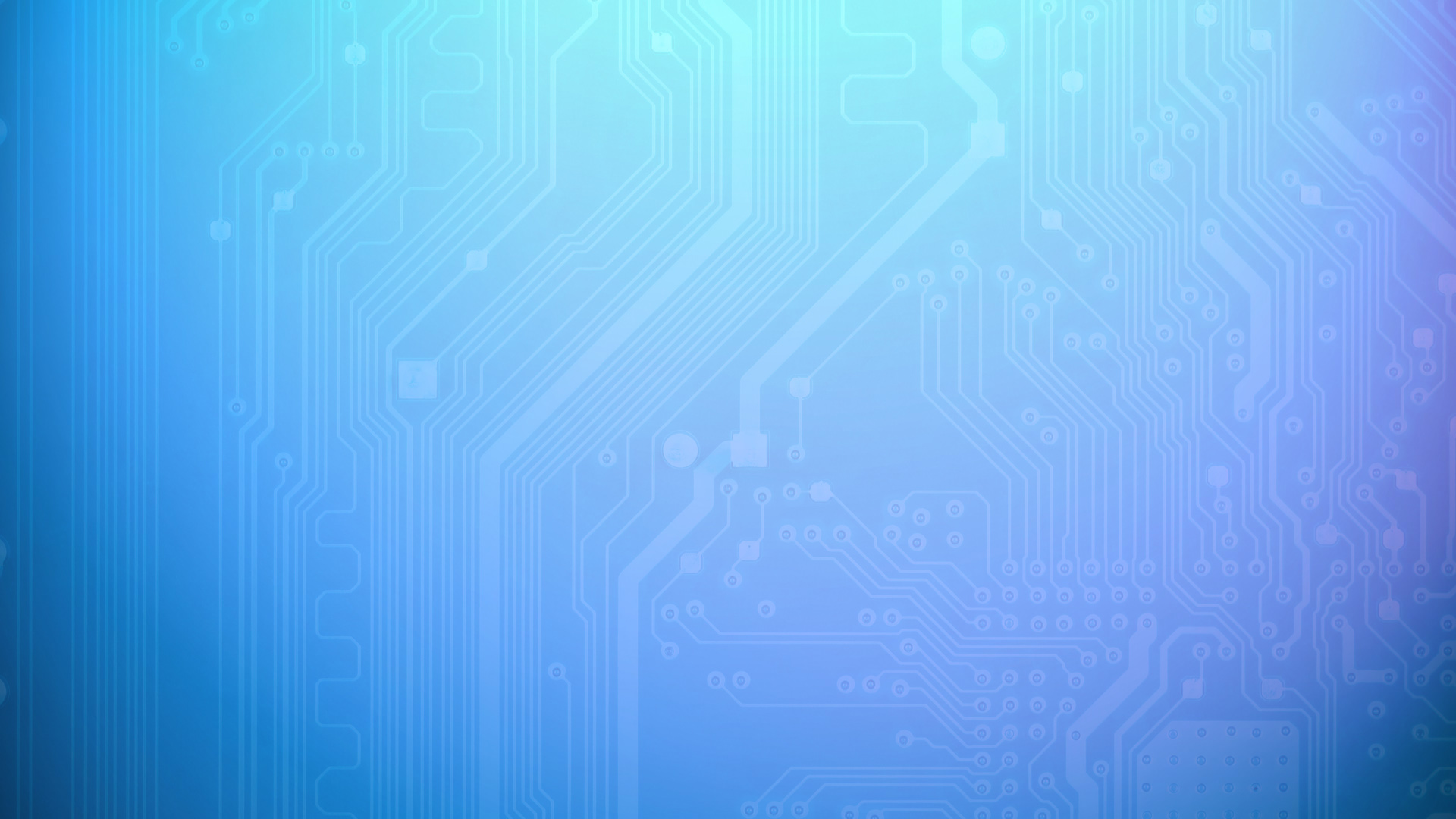 Анкетирование родителей с целью сбора информации о воспитанниках
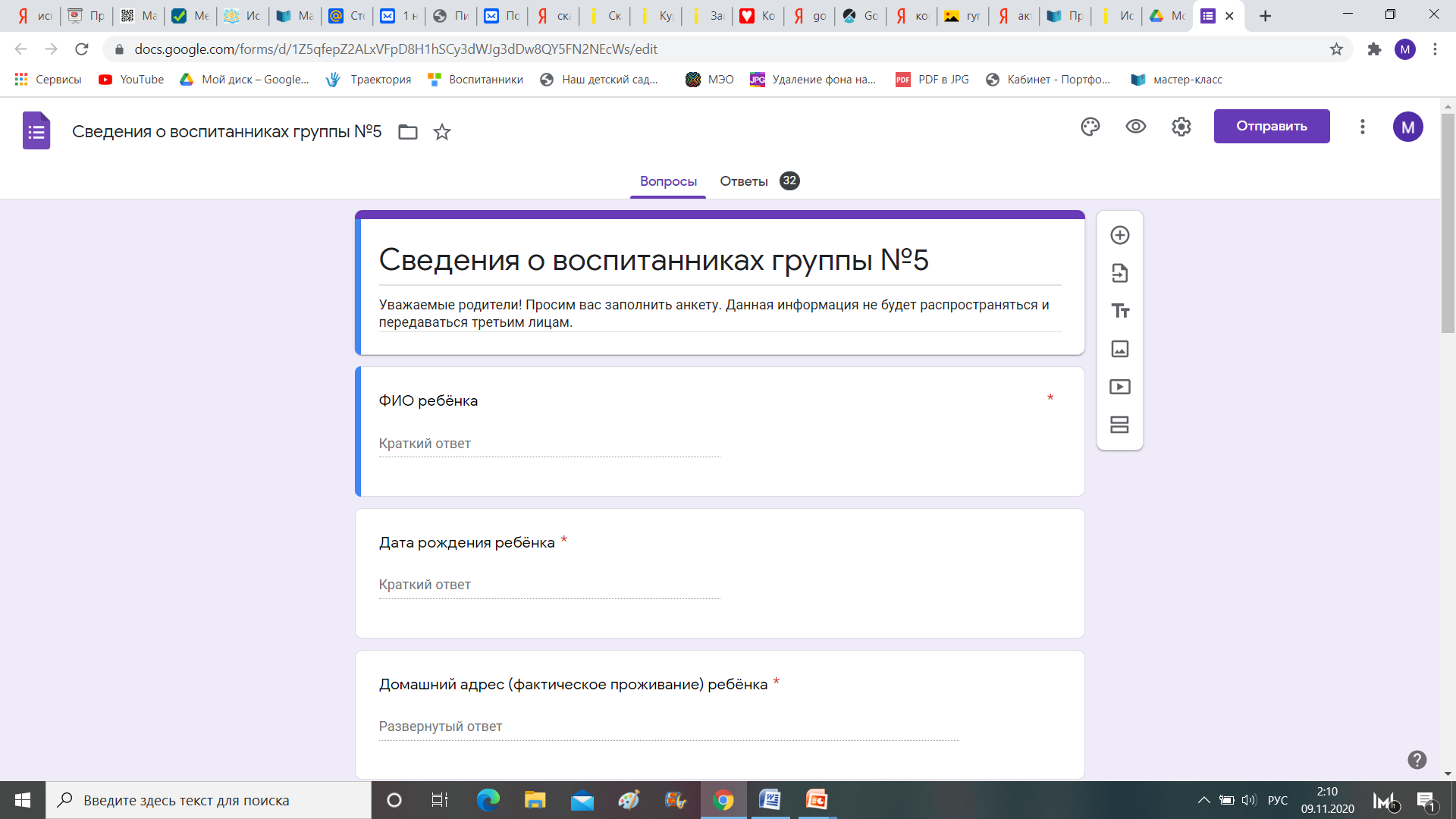 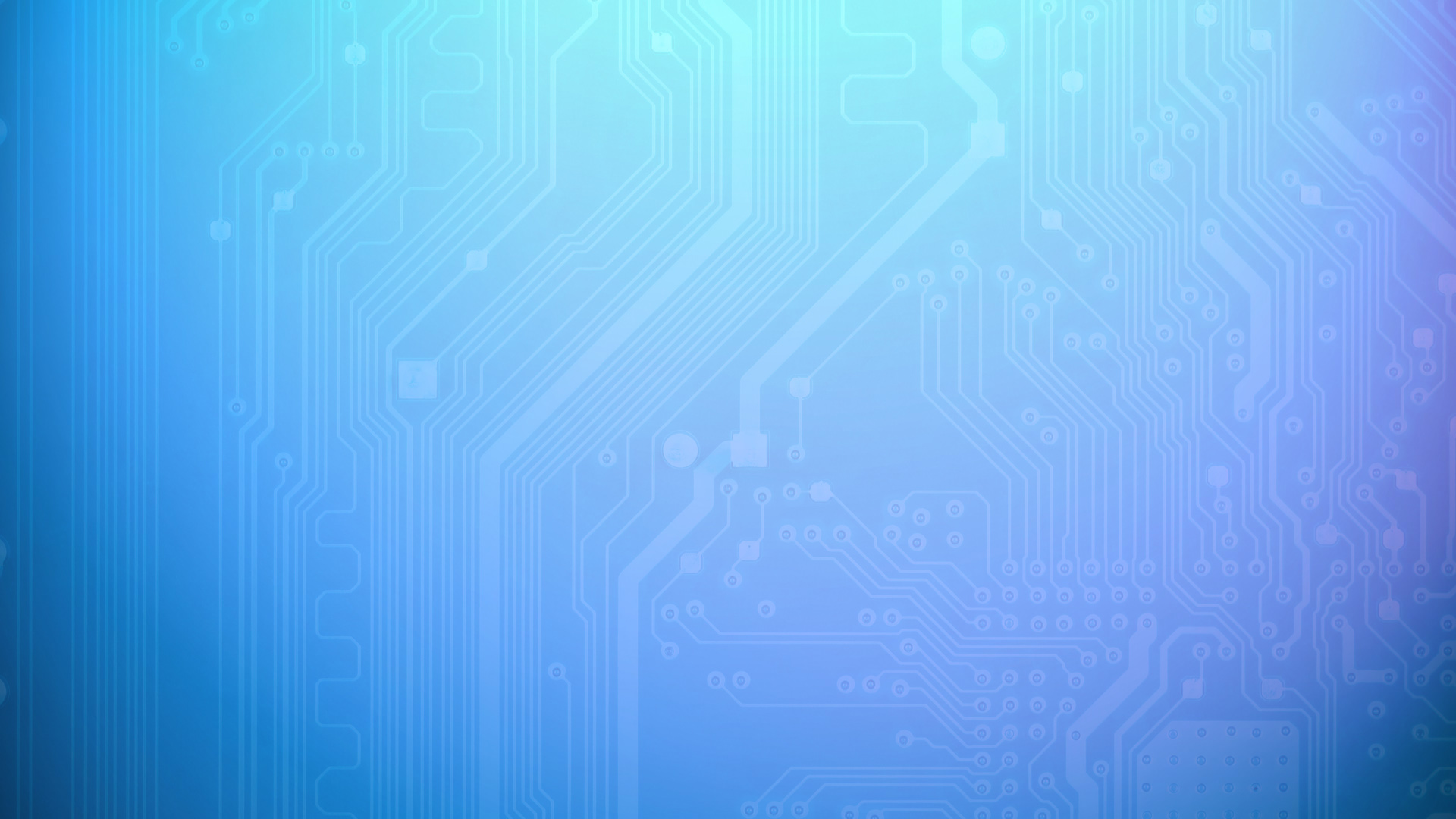 СПАСИБО ЗА ВНИМАНИЕ!
Порозова Марина Игоревна
miporozova@mail.ru
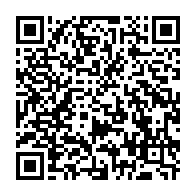